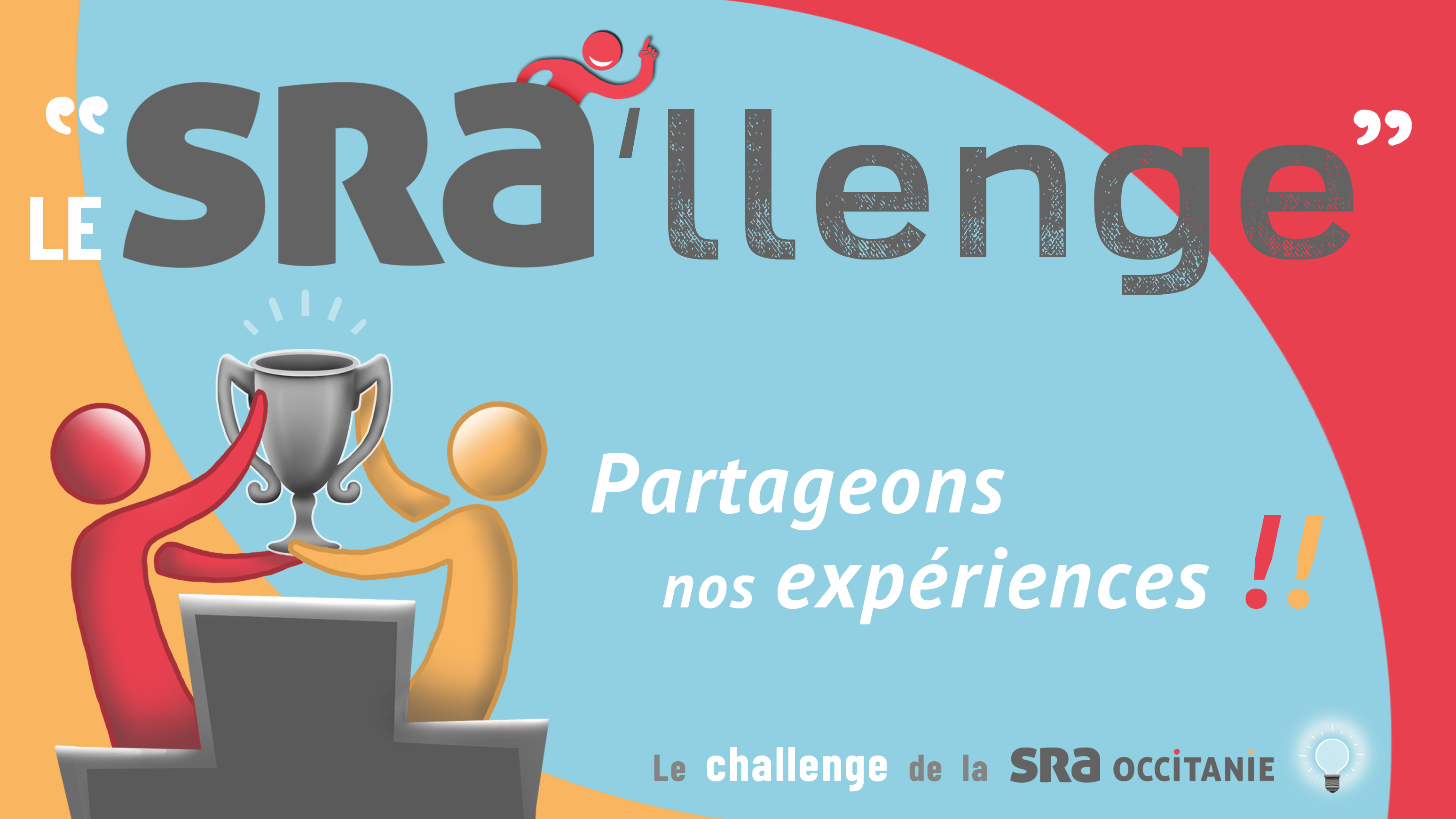 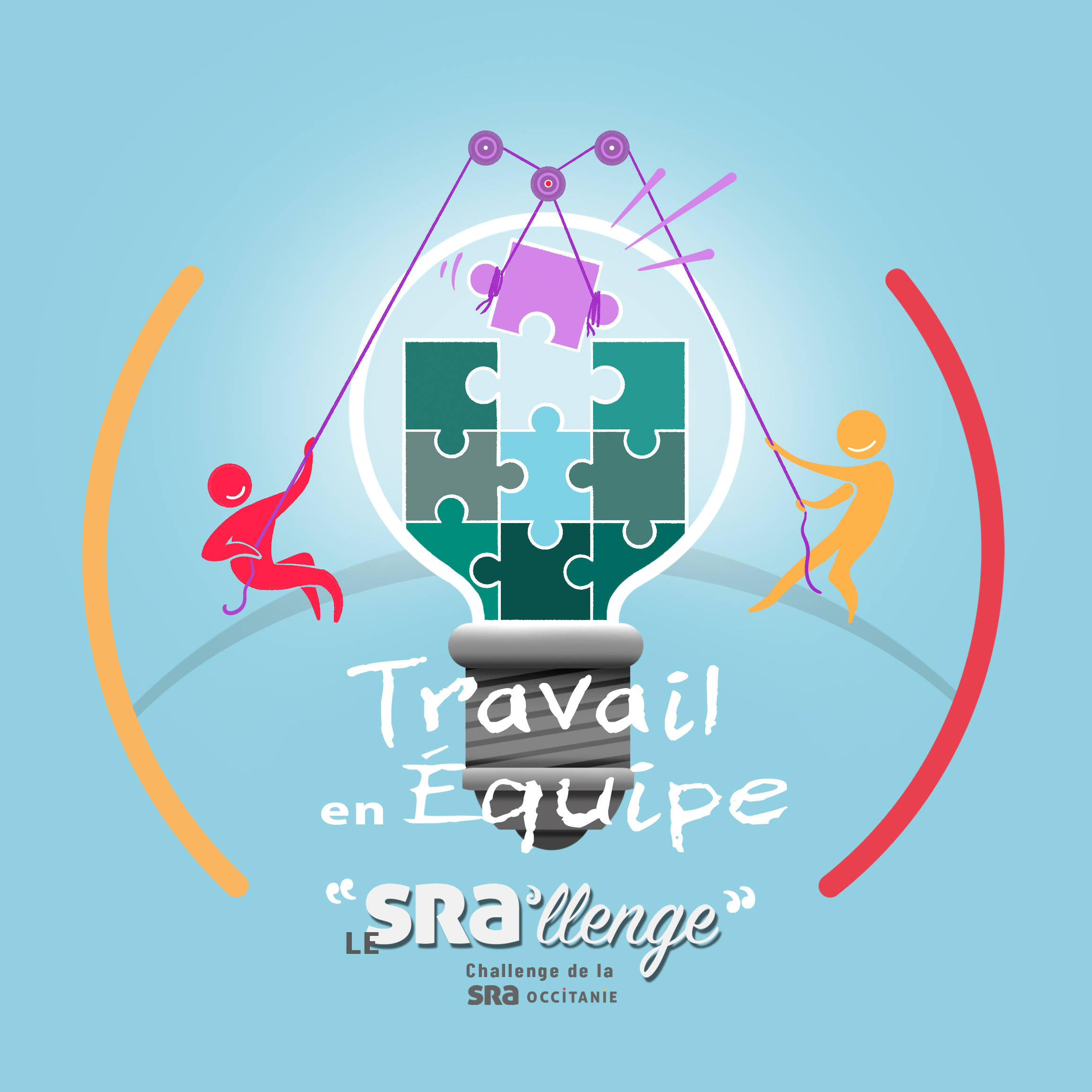 La question posée par la SRA
« Travail en équipe :
 Avez-vous une expérience pluriprofessionnelle réussie à partager ? »
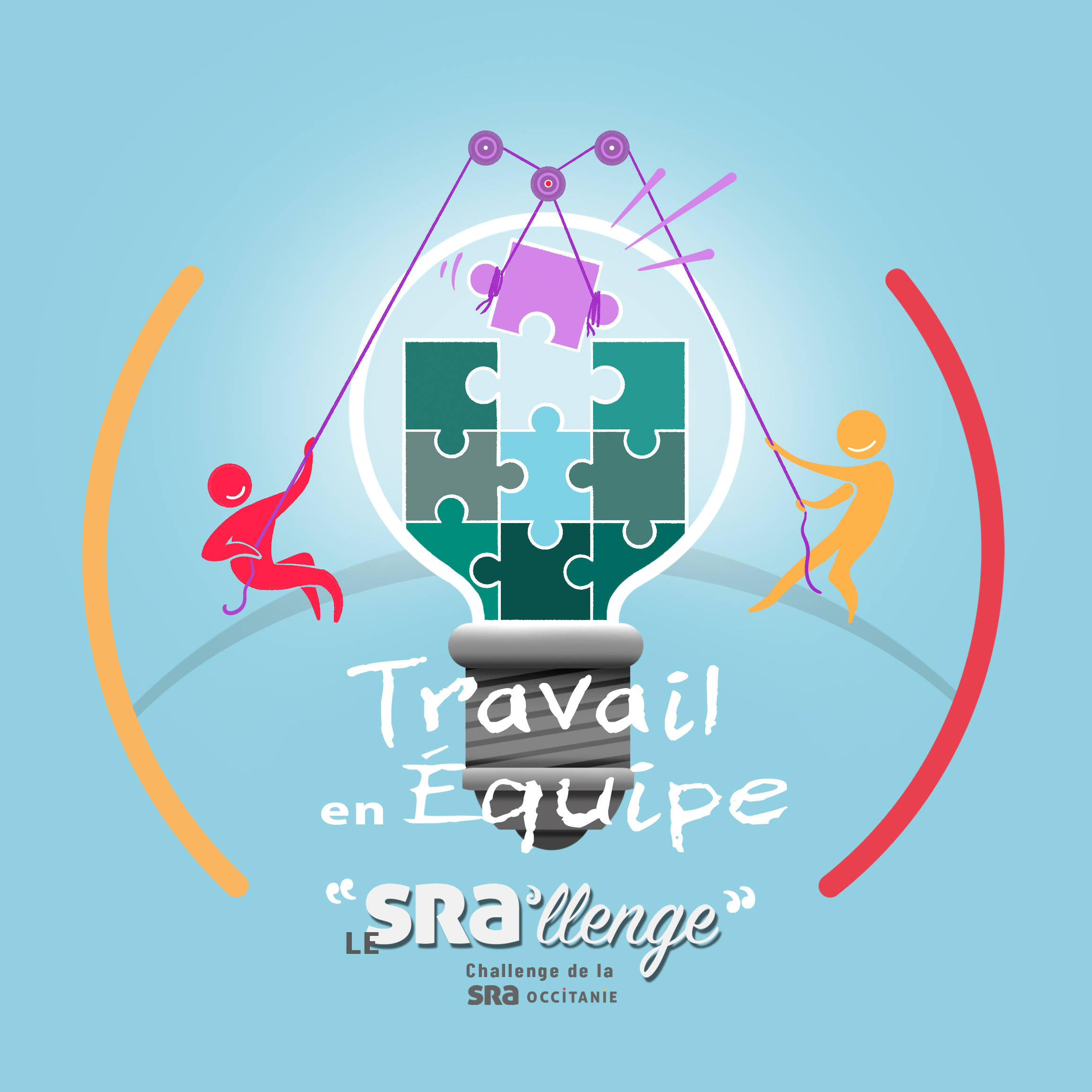 Titre de l’action
Nom et logo de la structure
Identification de l’équipe qui porte l’action
Noms des personnes référentes de l’action
Le contexte de l’action
Décrire sur une diapo le contexte et les enjeux de l’action
L’action, sa finalité
Décrire succinctement et précisément l’action (3 à 4 diapos maxi)
Quel est le public cible ?
Qui pilote ?
Quels acteurs participent à l’action ?
Où se déroule l’action ? 
Selon quelles modalités de réalisation ?
Les éléments d’analyse
Décrire les résultats (2 diapos maxi)
Décrire le caractère reproductible-transférable de l’action
En quoi l’action est-elle innovante ?